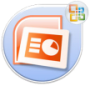 Муниципальное бюджетное дошкольное образовательное учреждение «Детский сад «Эврика»
«Световозвращающие элементы  как средство профилактики детского дорожно-транспортного травматизма»
2020 год
.
Почему в темное время суток необходимо использовать светоотражающие элементы?
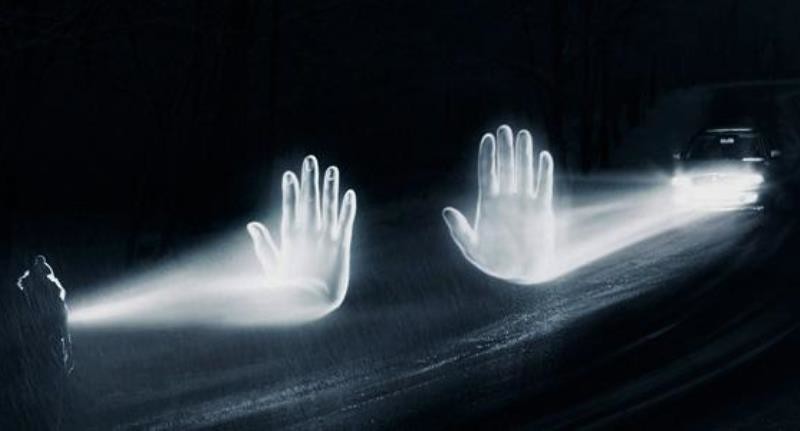 «Масштабы аварий на дорогах напрямую угрожают национальной безопасности страны»В.В.Путин
Сегодня основной вид ДТП в Российской
	Федерации – наезд на пешехода (до 45%)
	Основная доля наездов на пешеходов совершается в тёмное время суток или в условиях недостаточной видимости.
Пункт 4.1 ПДД гласит:
«При движении по обочинам или краю проезжей части в темное время суток или в условиях недостаточной видимости пешеходам рекомендуется иметь при себе предметы со световозвращающими элементами и обеспечить видимость этих предметов водителями транспортных средств».

 (Правила дорожного движения Российской федерации в ред. Постановления Правительства РФ от 01.07.2015 г.)
Фликеры – микропризматические световозвращатели для пешеходов.
Чтобы обозначить себя на дороге ночью или в непогоду нужно совсем немного – разместить «светлячки» на одежде, сумке, рюкзаке, обуви и т.д. Отряжаясь в свете фар машин, они обозначат ваше присутствие на дороге, а, значит, позволят водителям снизить скорость и не допустить наезда.

Ношение пешеходом фликера снижает риск 
наезда автомобиля в 6-8 раз 
   (по данным европейских исследований)
.
Основное количество пострадавших  в ДТП детей – пешеходы. Ребёнку сложно оценить опасную ситуацию на дороге, а водитель не всегда, особенно в тёмное время суток способен заметить маленького пешехода.
	С целью профилактики дорожно-транспортного травматизма и пропаганды применения светоотражающих элементов на одежде детей в темное время суток, воспитатели  групп МБДОУ провели ряд мероприятий с детьми и родителями по теме  «Стань заметней на дороге» о необходимости использования  светоотражающих элементов:
показана презентация для детей по ПДД «Путешествие Светлячка»;
проведена выставка рисунков по теме «Безопасность на дорогах»;
для родителей была  разработана памятка о необходимости использования светоотражающих элементов «Засветись на дороге»;
На  дороге надо дружно,
Помогать патрульной службе,
Обеспечить непременно
Безопасное движение!
.
Если я иду во тьме,Никогда не страшно мне,Ведь на курточке значок- светоотражающий,Как жучок-светлячок – он предупреждающий.
.